Обманут..ся, бежиш.., овощ.., 
бл..стать, щ..тка, еж..нок, 
настеж.., искус..тво, ед..ница
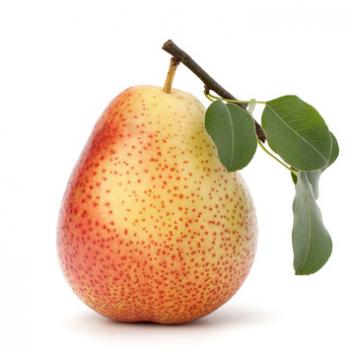 1)
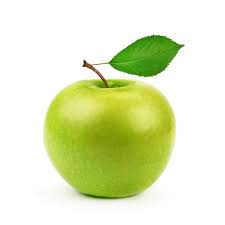 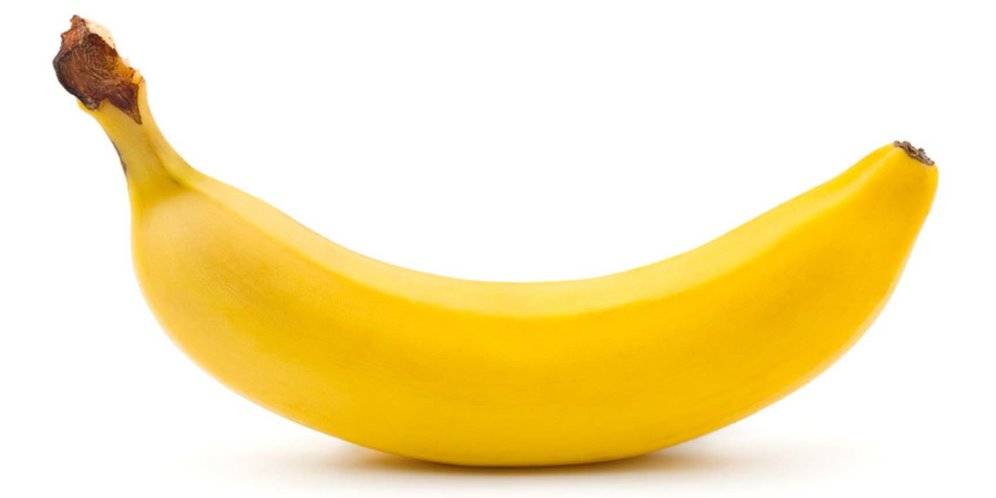 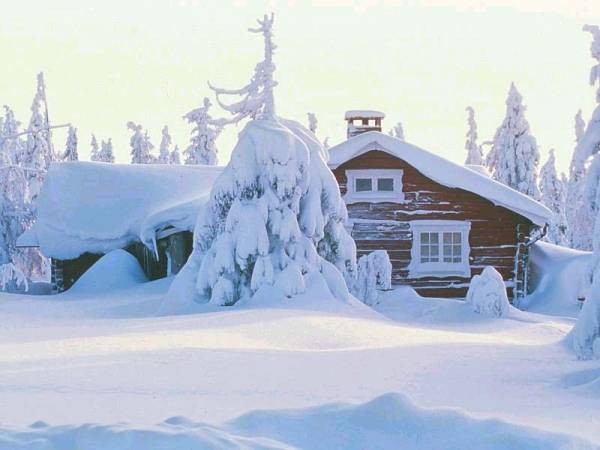 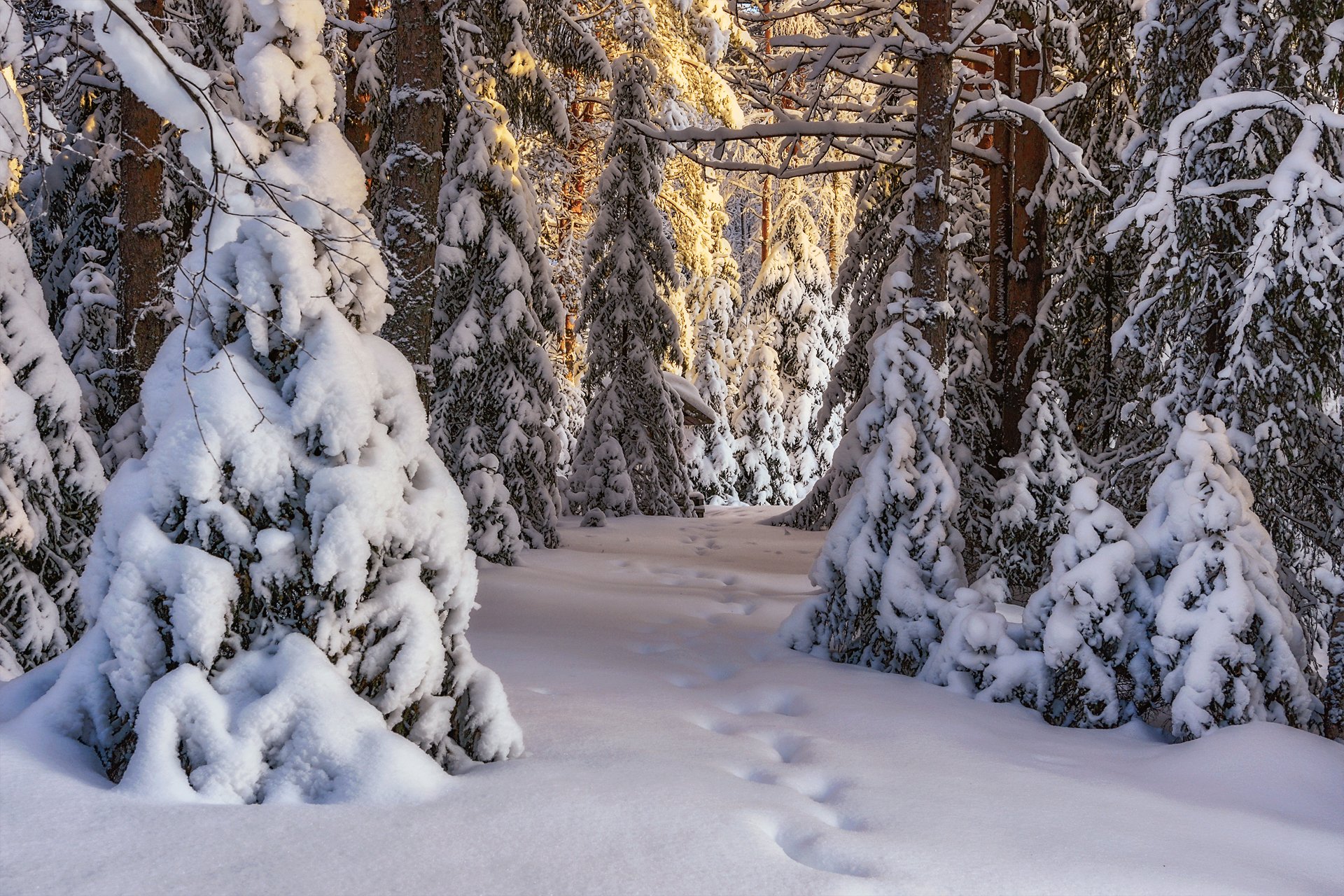 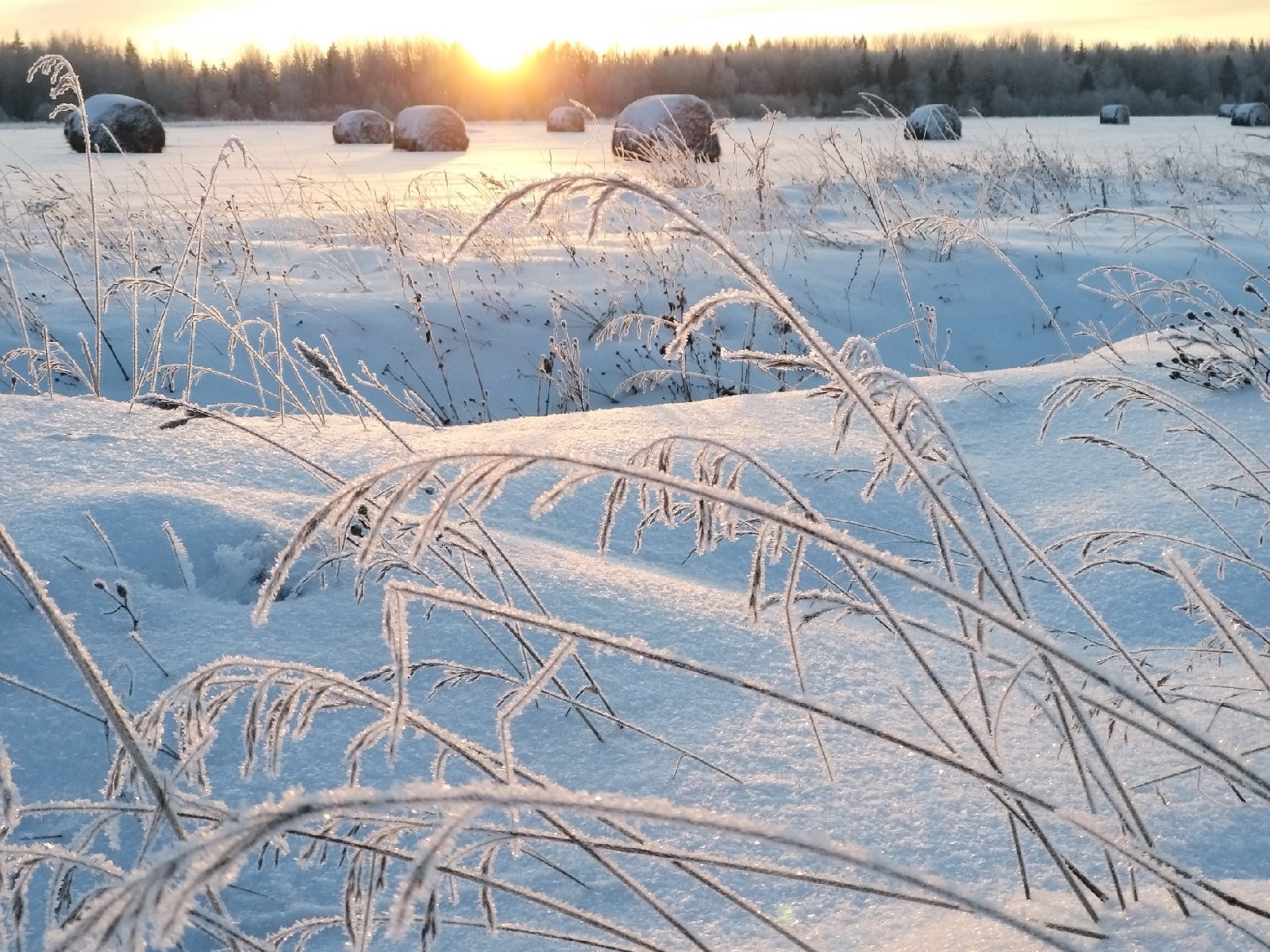 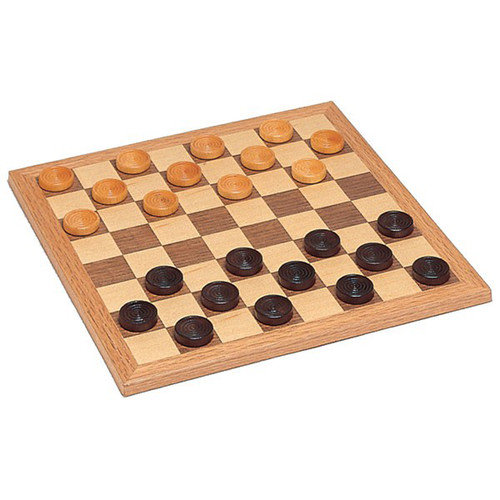 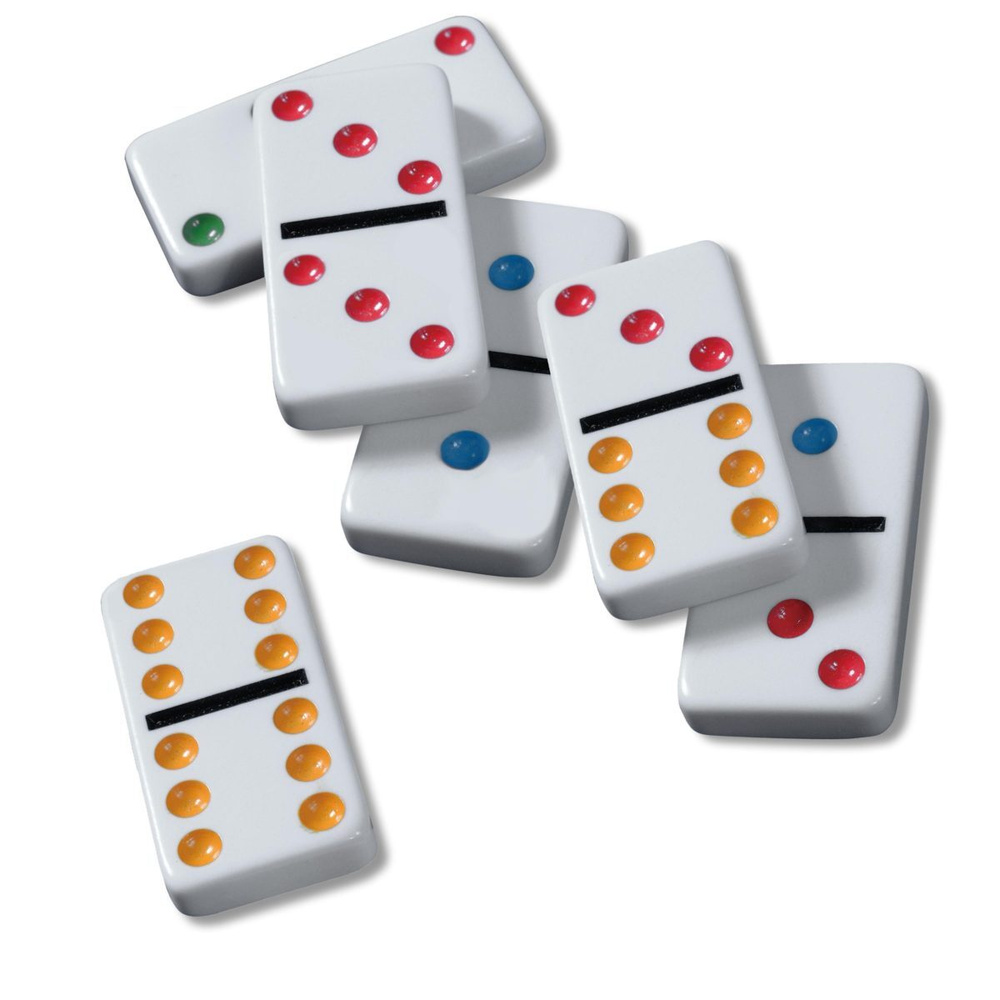 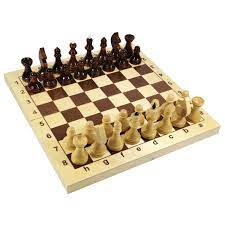 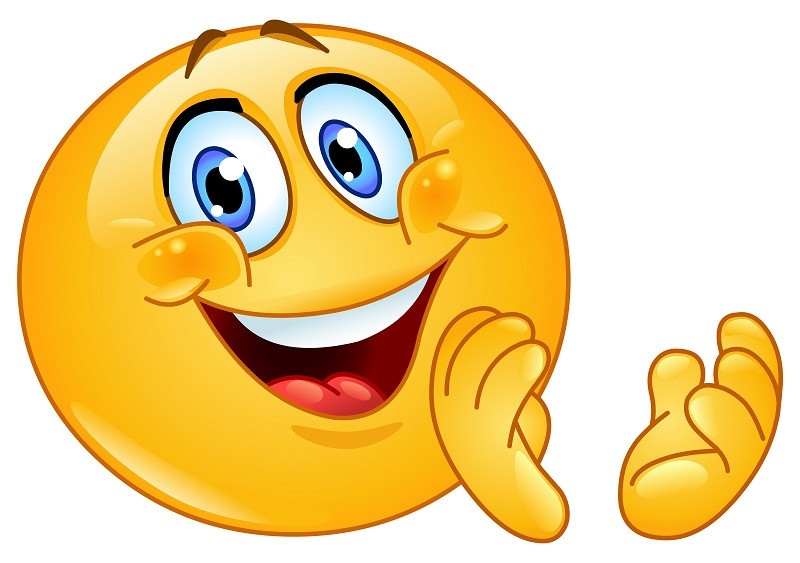 Домашнее задание:
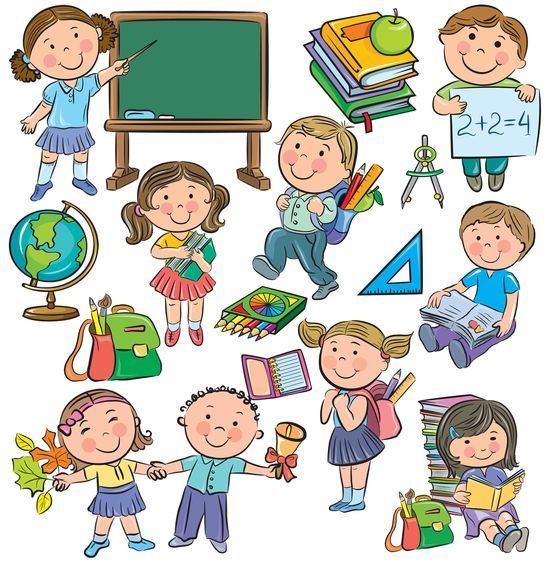